Brainstorming session on Metabolic Modeling
J. Sankarasubramanian
Post Doctoral Associate
Babu Guda’s Laboratory
Metabolic reconstruction and FBA
These network reconstructions contain all of the known metabolic reactions in an organism and the genes that encode each enzyme

FBA calculates the flow of metabolites through metabolic network and making it possible to predict the growth rate of an organism or the rate of production of a biotechnologically important metabolite

Haemophilus influenza GSMM which was the first microorganism to have its metabolic model reconstructed
Genome-scale Metabolic Modeling Tools
Kbase
Metacyc
BIGG Model
MOST
antiSMASH
CoReCo
FAME
GEMSiRV
MEMOSys
Merlin
MetaFlux in Pathway Tools
MicrobesFlux
Model SEED
RAVEN Toolbox
SuBliMinaL Toolbox
KBase: The United States Department of Energy Systems Biology Knowledgebase
Arkin et al., 2018
Nature Biotechnology
KBase maintains an internal reference database that consolidates information from widely used external data repositories. 

This includes over 90,000 microbial genomes from RefSeq, over 50 plant genomes from Phytozome, over 300 Biolog media formulations, and >30,000 reactions and compounds from KEGG, BIGG, and MetaCyc.

Kbase: http://kbase.us

KBase has a growing collection of more than 70 analysis apps that include:
Assembly and annotation
Sequence alignment and search
Metabolic modeling
RNA-seq and expression data analysis
Comparative and phylogenetic analysis
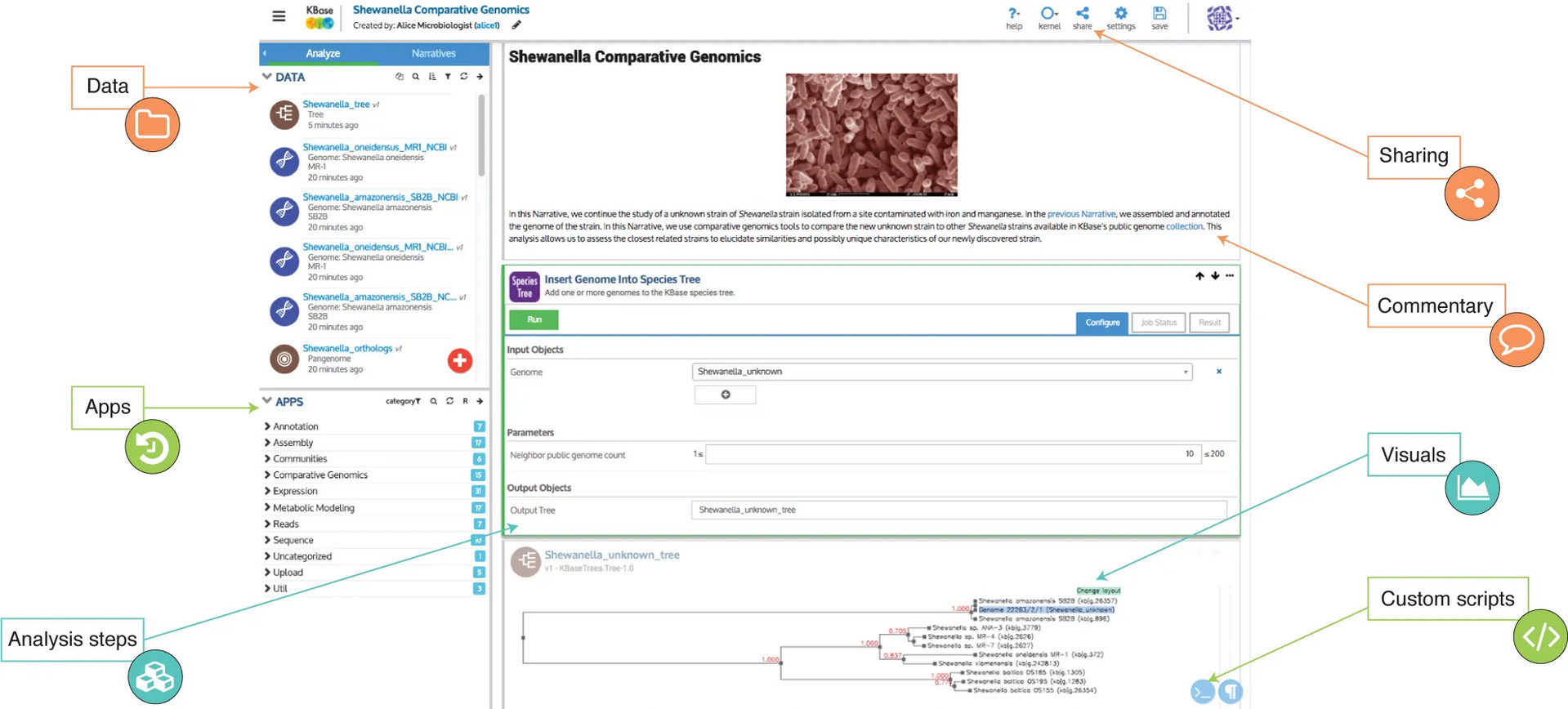 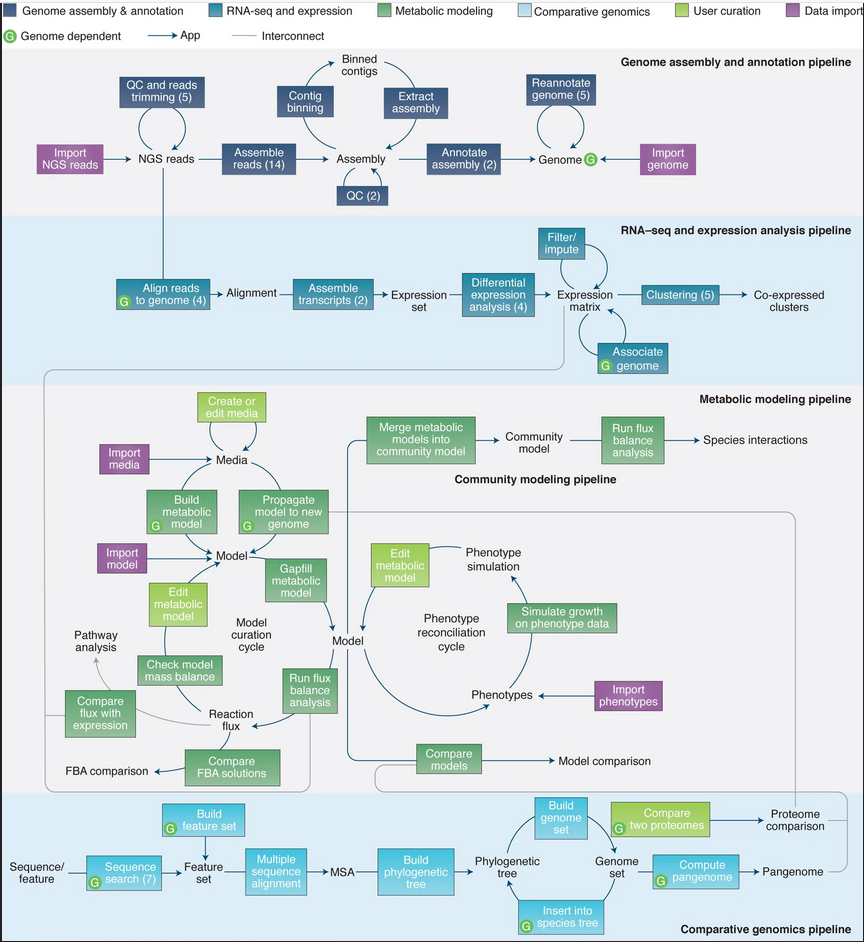 BiGG Models: A platform for integrating, standardizing and sharing genome-scale models
King et al., 2015 
Nucleic Acids Research
BiGG Models
Genome-scale metabolic models (GEMs) are mathematically structured knowledge bases that can be used to predict metabolic pathway usage and growth phenotypes

Biochemical, Genetic and Genomic (BiGG) knowledge base for accessing BiGG Models with modeling and analysis tools

Identifying a gene function by sequence homology

Assigning a pathway name to a set of gene products
GEMs contain descriptions of the biophysical constraints on metabolic systems 
Nutrient uptake, 
oxygen availability, 
reaction stoichiometry and
Reversibility

Export models in the Systems Biology Markup Language (SBML)

BiGG Models includes 77 GEMs linked to 71 genome annotations

Model, reaction, metabolite, compartment and gene identifiers are standardized, and pathway maps are included using the Escher pathway visualization library

Availability: http://bigg.ucsd.edu
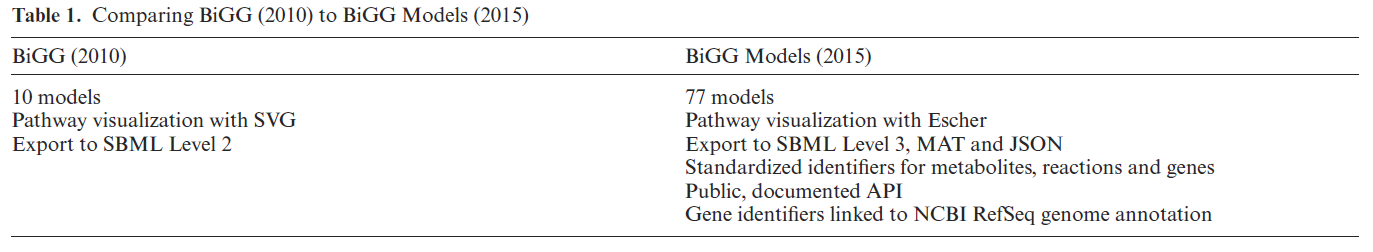 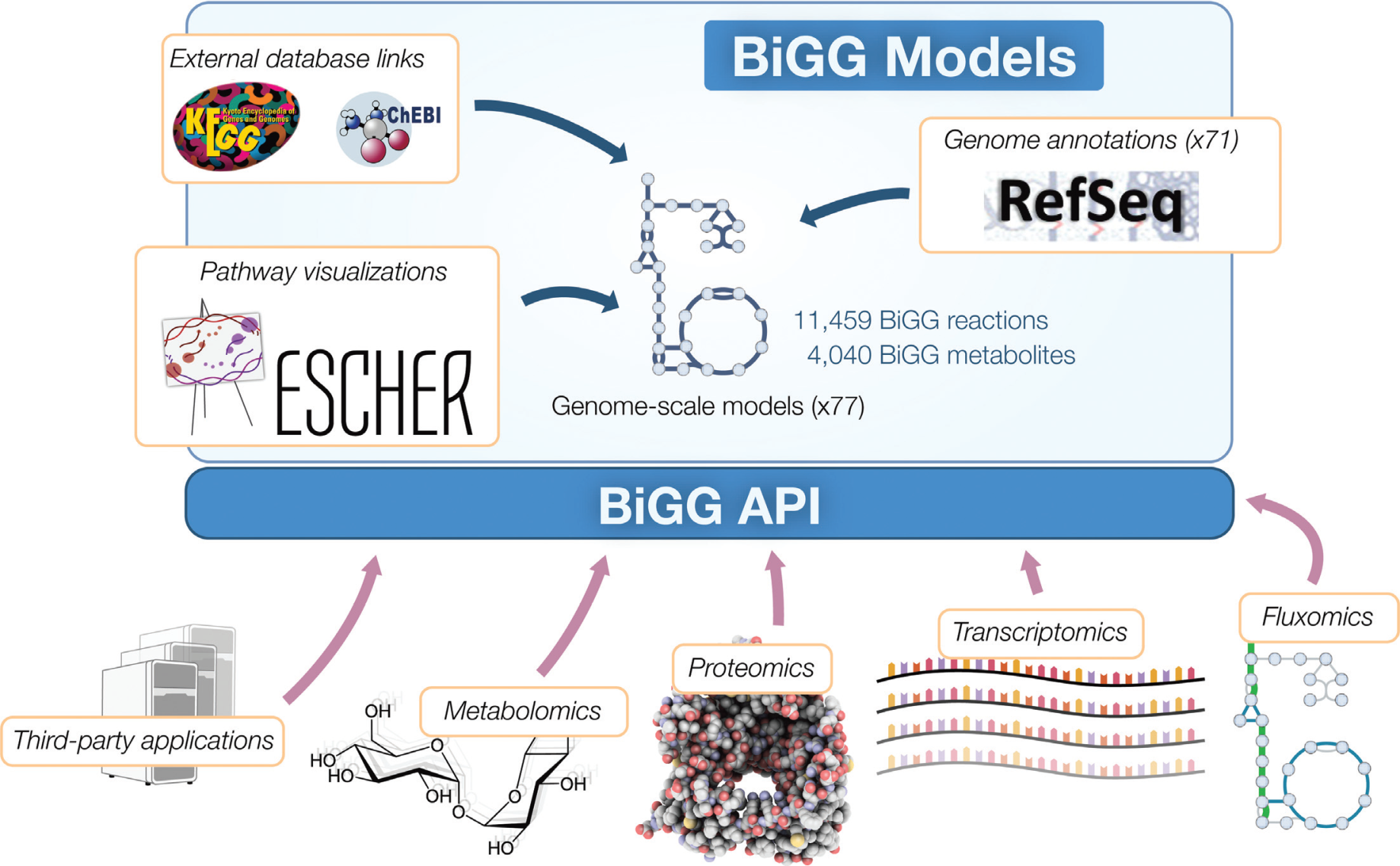 BiGG Models can be analyzed using the many available Constraint-Based Reconstruction and Analysis (COBRA) methods

Models are available in 
MATLAB MAT format 
JavaScript Object Notation(JSON)
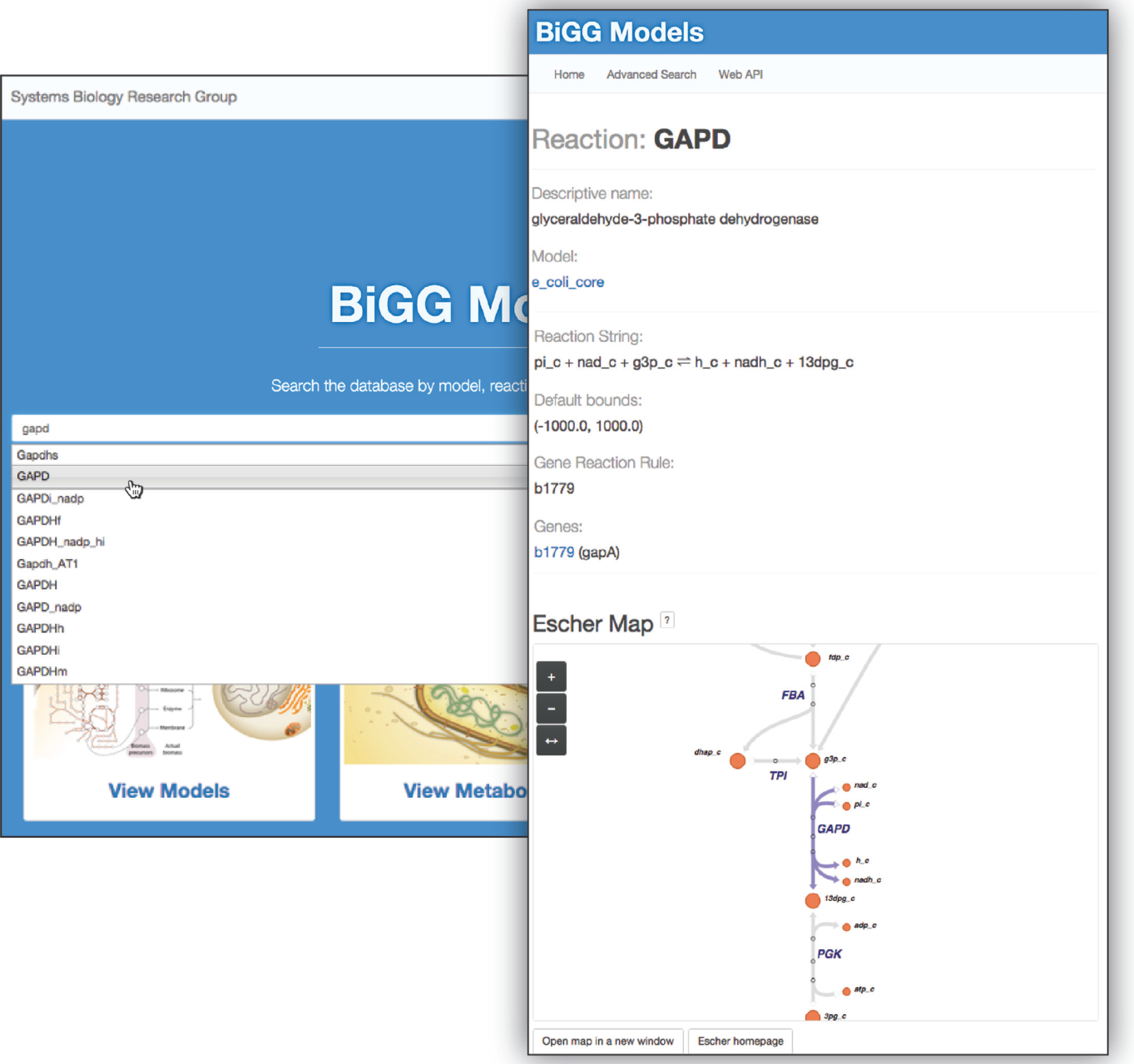 Reactions, metabolites and genes are assigned unique alphanumeric identifiers, based on the IDs
already found in most published GEMs 

Metabolites in compartments include a one or two letter compartment code (lowercase letters), and tissue-specific metabolites have a one or two letter tissue code

Prefixed with
R for reactions and 
M for metabolites.
The central text box allows users to search for pages in BiGG Models, including models and their reactions, metabolites and genes.
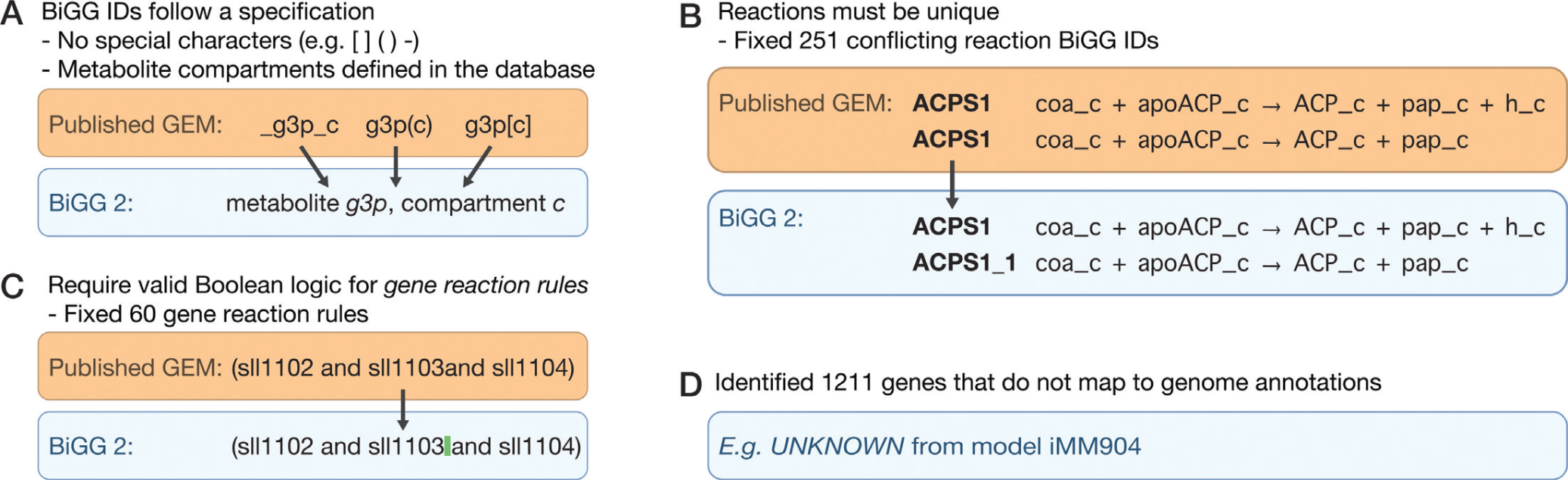 Minimal Information Required in the annotation of Models (MIRIAM) registry with URIs
MOST: a software environment for constraint-based metabolic modeling and strain design
Kelley et al., 2015
Bioinformatics
MOST (metabolic optimization and simulation tool)
Constraint-based models of metabolism
Implements GDBB (genetic design through branch and bound)
GDBB fastest algorithm for finding gene knockouts predicted by FBA to increase production of desired products
Available at http://most.ccib.rutgers.edu/
Input format SMBL and csv spreadsheet type interface
MOST implements 
GDBB, 
FBA, 
E-Flux2 and 
Simplified Pearson correlation with Transcriptomic data (SPOT), 
E-Flux2 and SPOT are methods for integration of transcriptomic data into constraint-based models
It requires a Mixed Integer Linear Program solver to run FBA, E-Flux2 and GDBB or either Gurobi solver
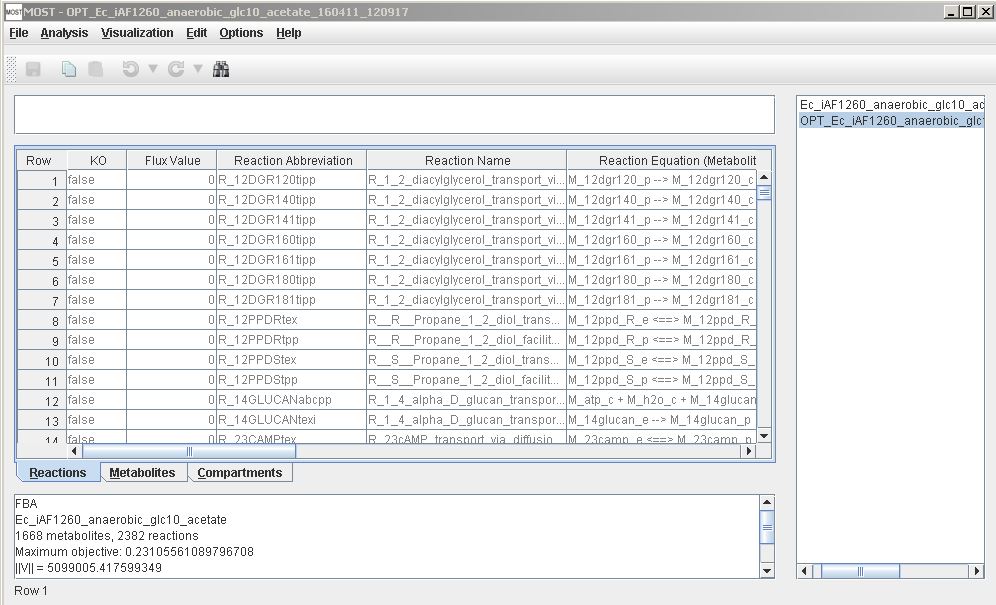 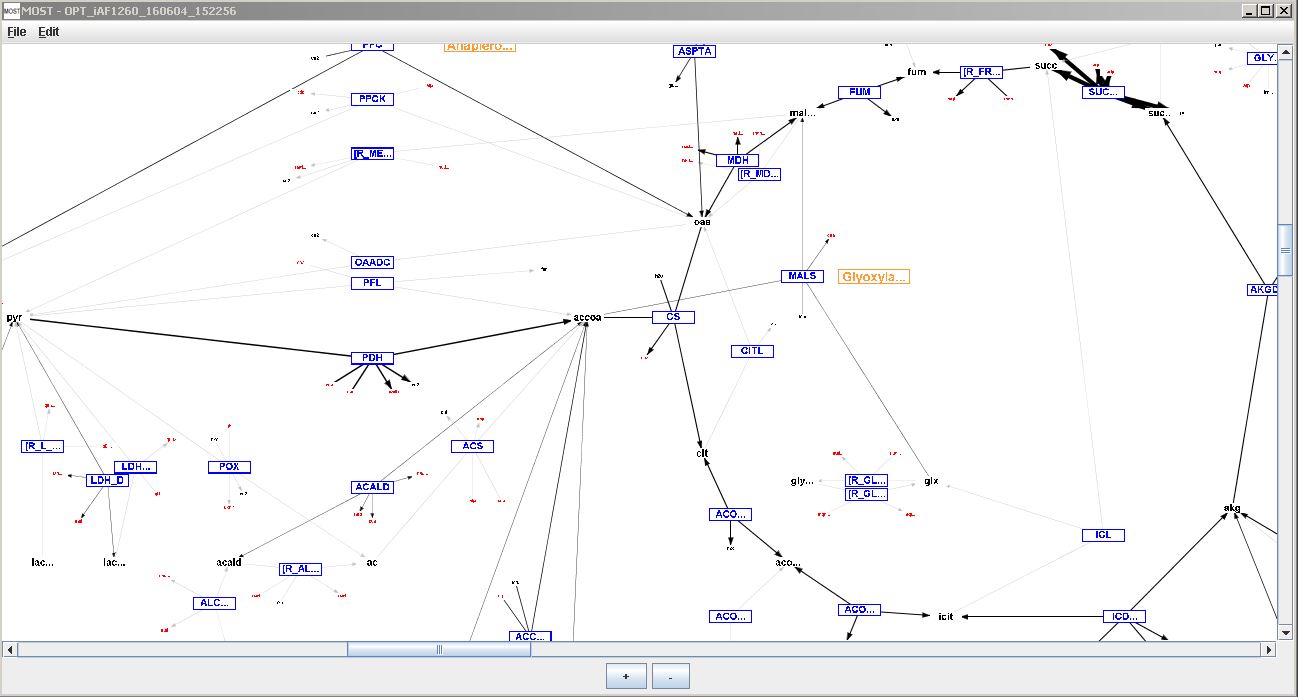 Metabolites in the model are identified with KEGG ids or ChEBI ids
It is the only software package that implements GDBB, the fastest method for finding gene knockouts predicted by FBA to have high output flux of desired products

E-Flux2, and SPOT in an intuitive, easy to use interface with Excel-like editing functionality
Reconstructing genome-scale metabolic models with merlin
Dias et al., 2015 
Nucleic Acids Research
[Speaker Notes: Dias]
Metabolic Models Reconstruction Using Genome-Scale Information (merlin)
includes tools for the identification and annotation 
genes encoding transport proteins, 
generating the transport reactions
predicting the organelle localization
gene-proteins-reactions (GPR) associations
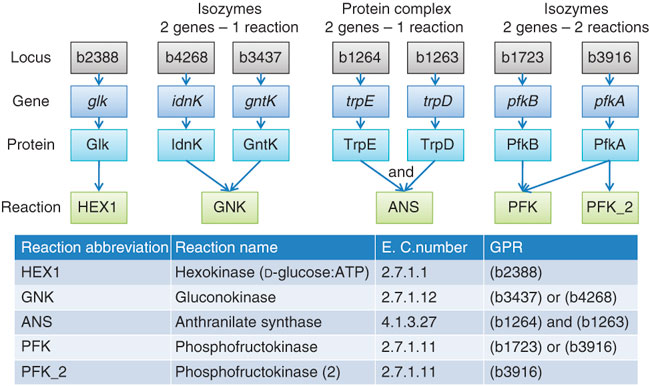 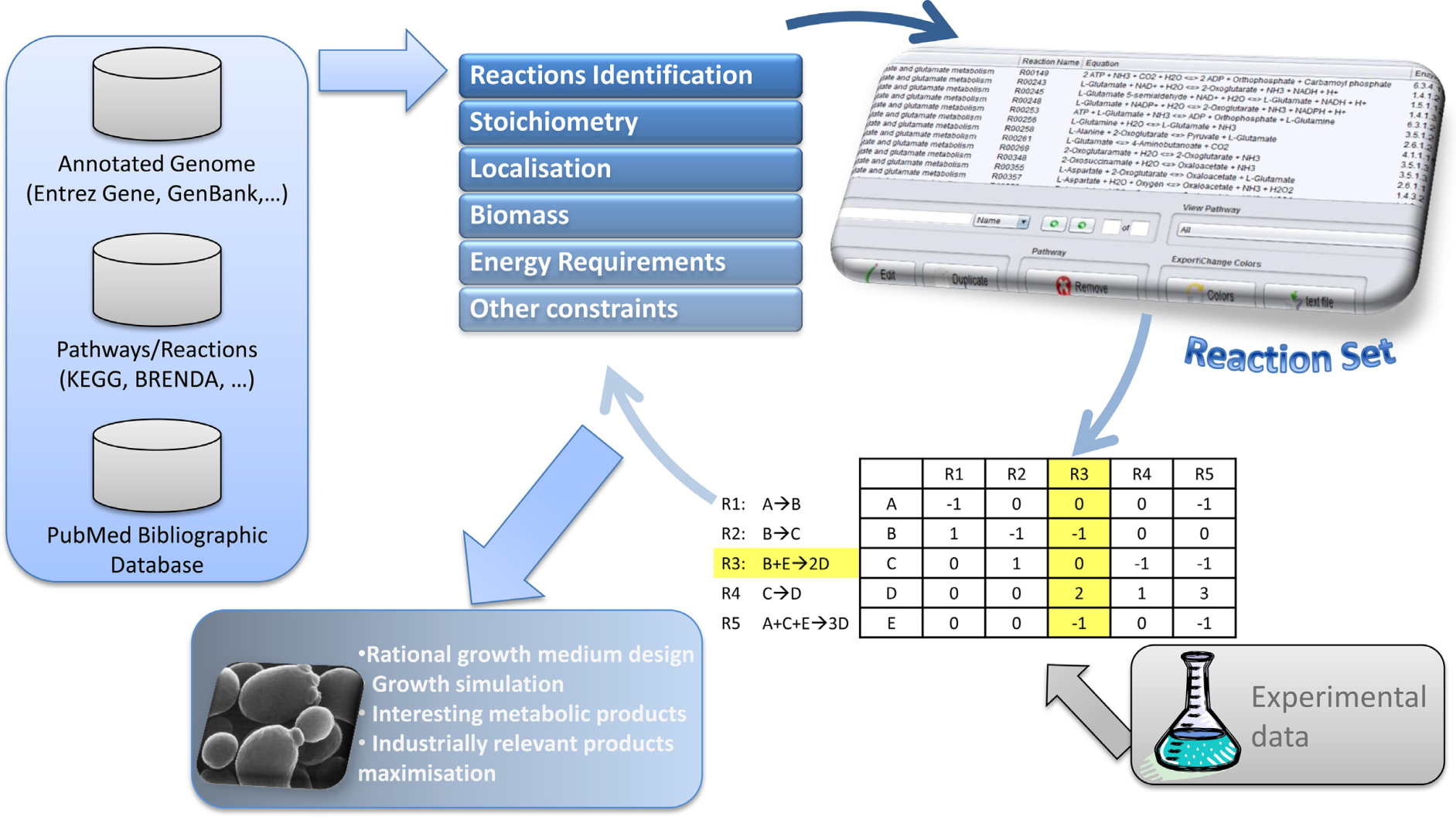 Illustration of the GSMM’s reconstruction process
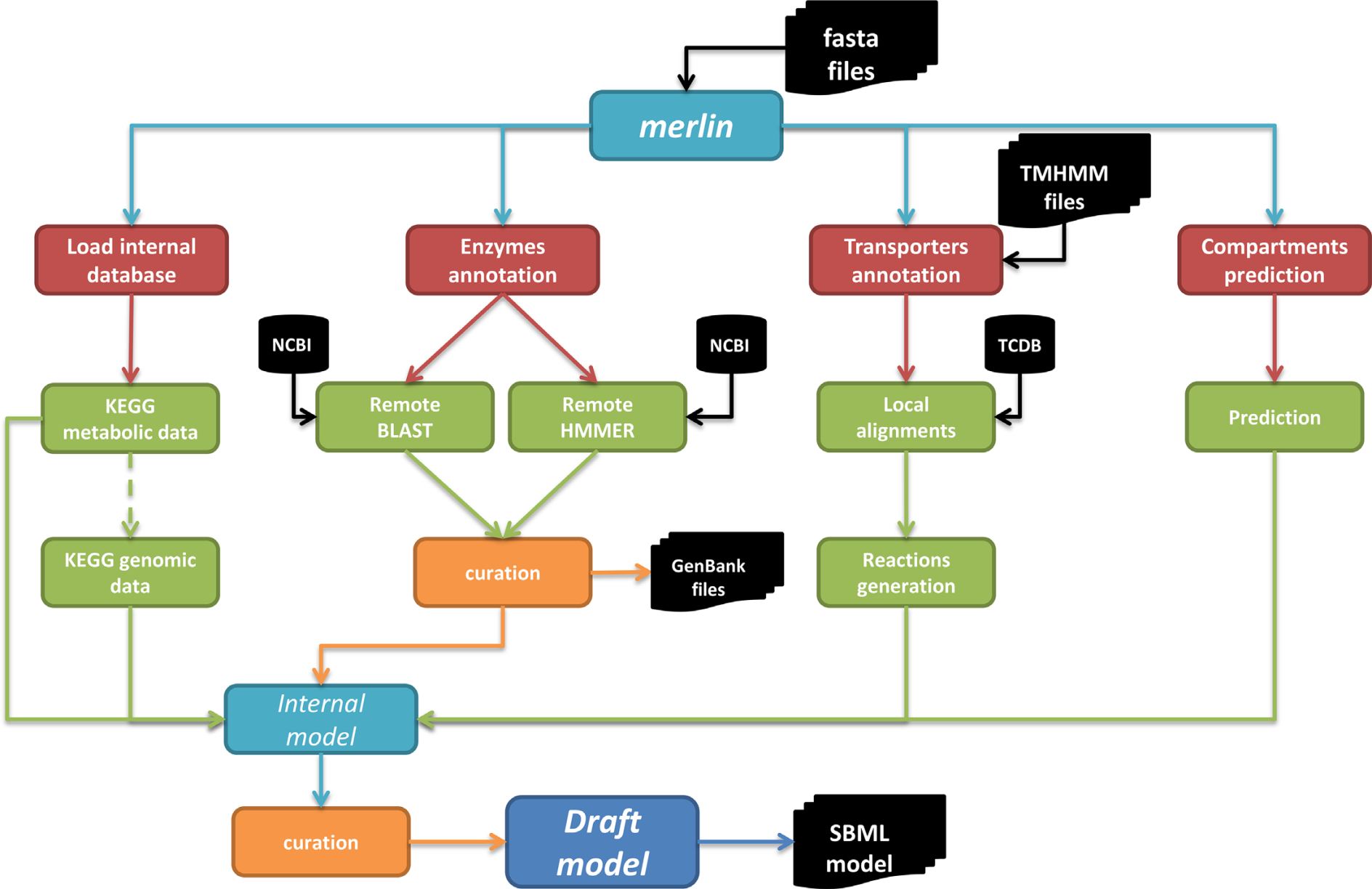 Schematic representation of merlin’s architecture.
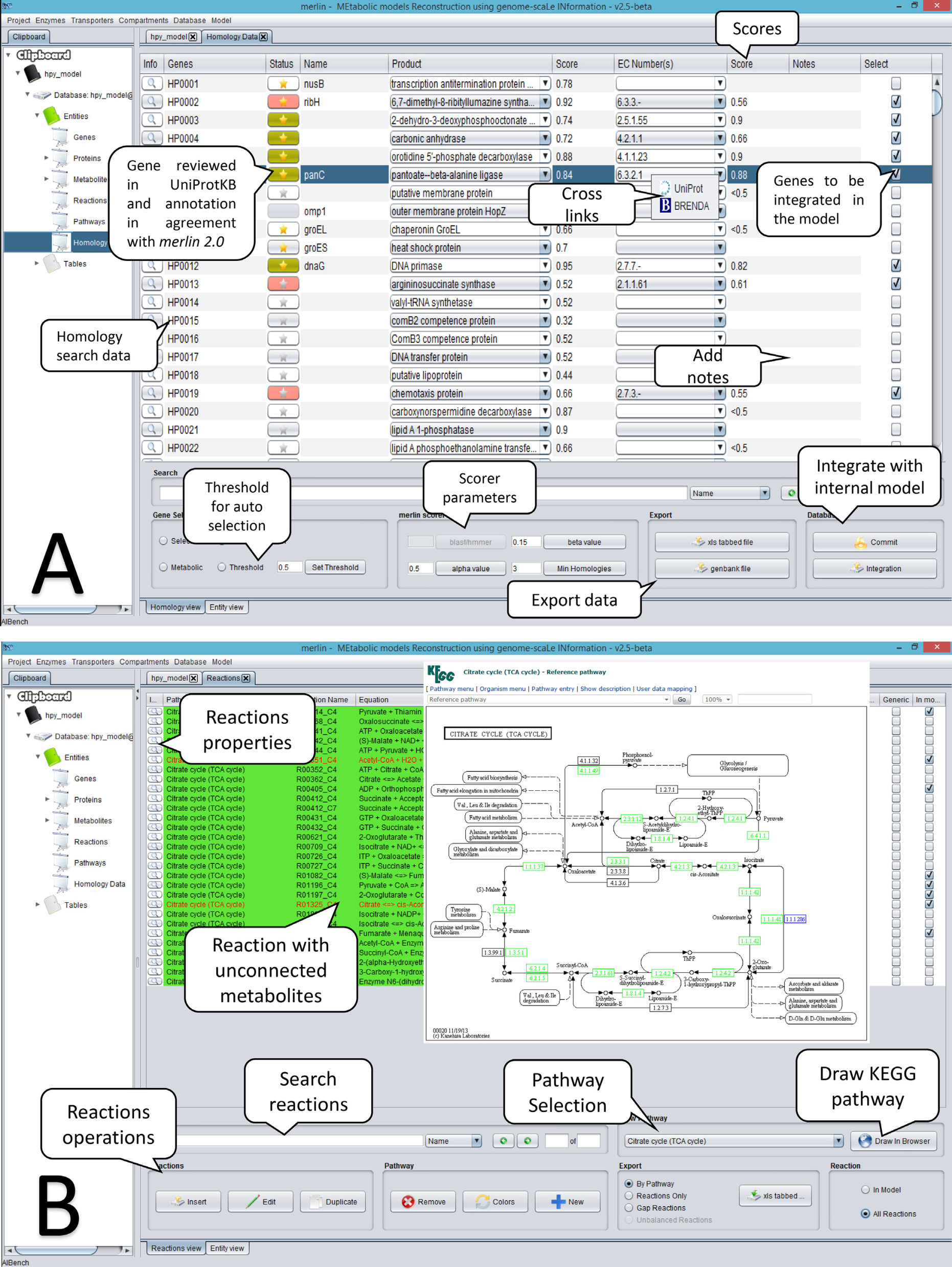 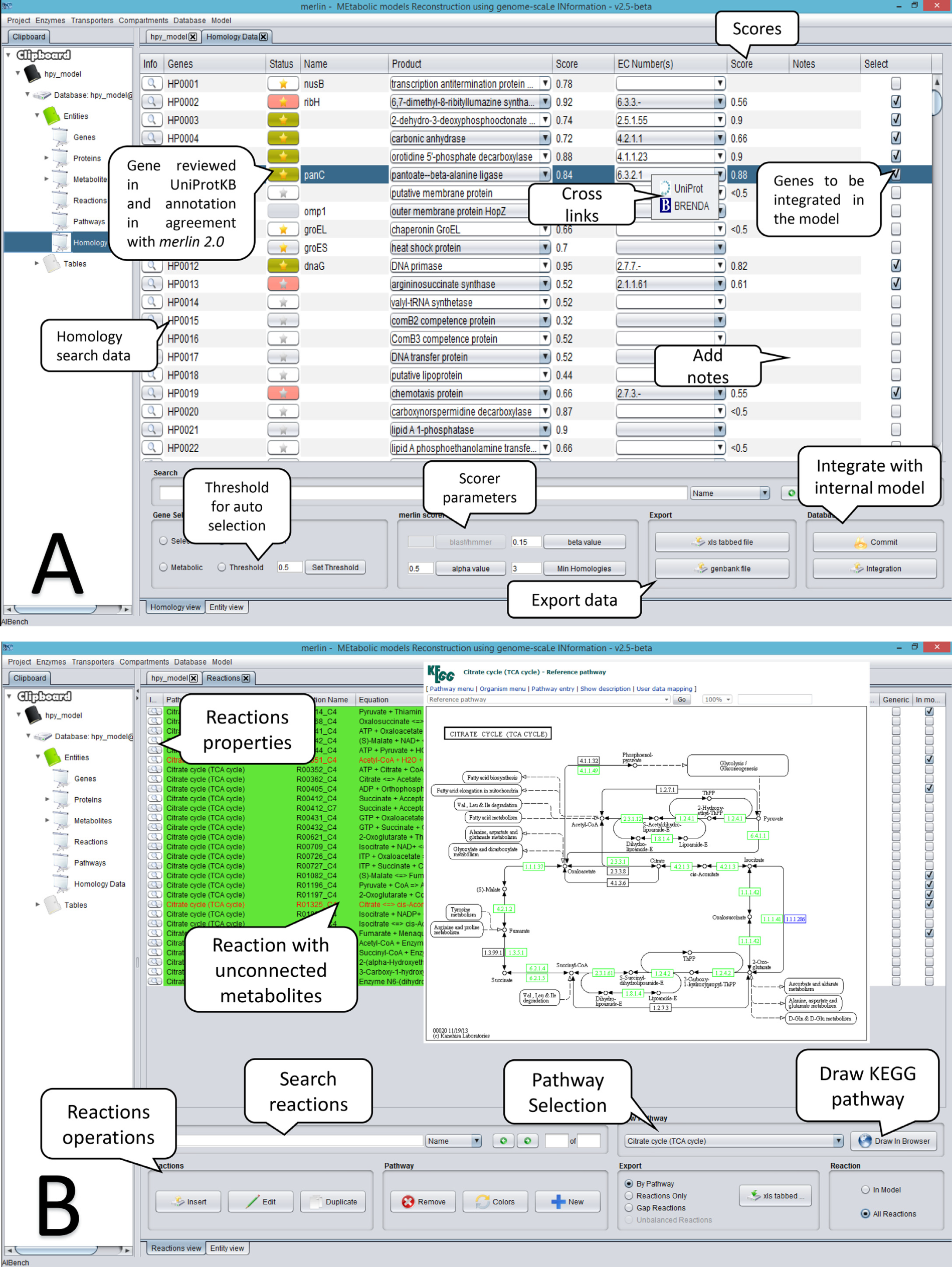 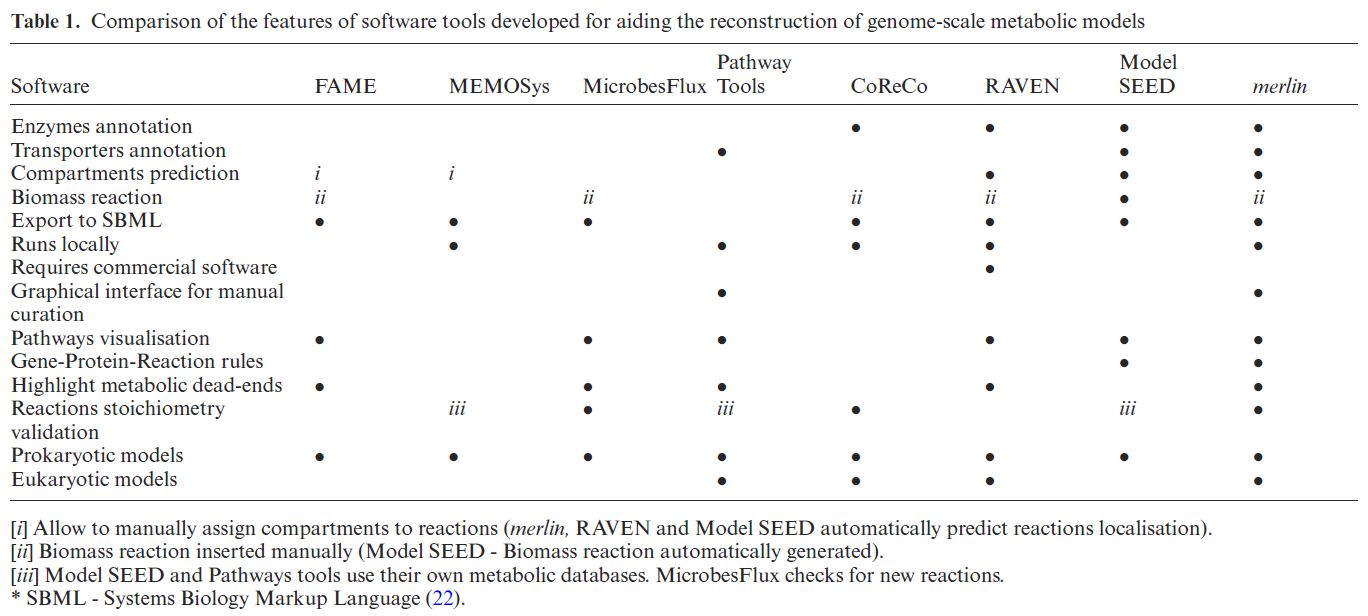 It performs several steps of the reconstruction process, including the functional genomic annotations of the whole genome, using homology tools such as BLAST and HMMER.
Automated Genome Annotation and Metabolic Model Reconstruction in the SEED and Model SEED
Devoid et al., 2013
Methods Mol Biol
Three primary components: 

Metabolic pathways of the organism including reaction stoichiometry and reversibility

a set of gene–protein-reaction (GPR) associations

a biomass composition reaction that indicates which small molecules must be produced for an organism to grow and divide
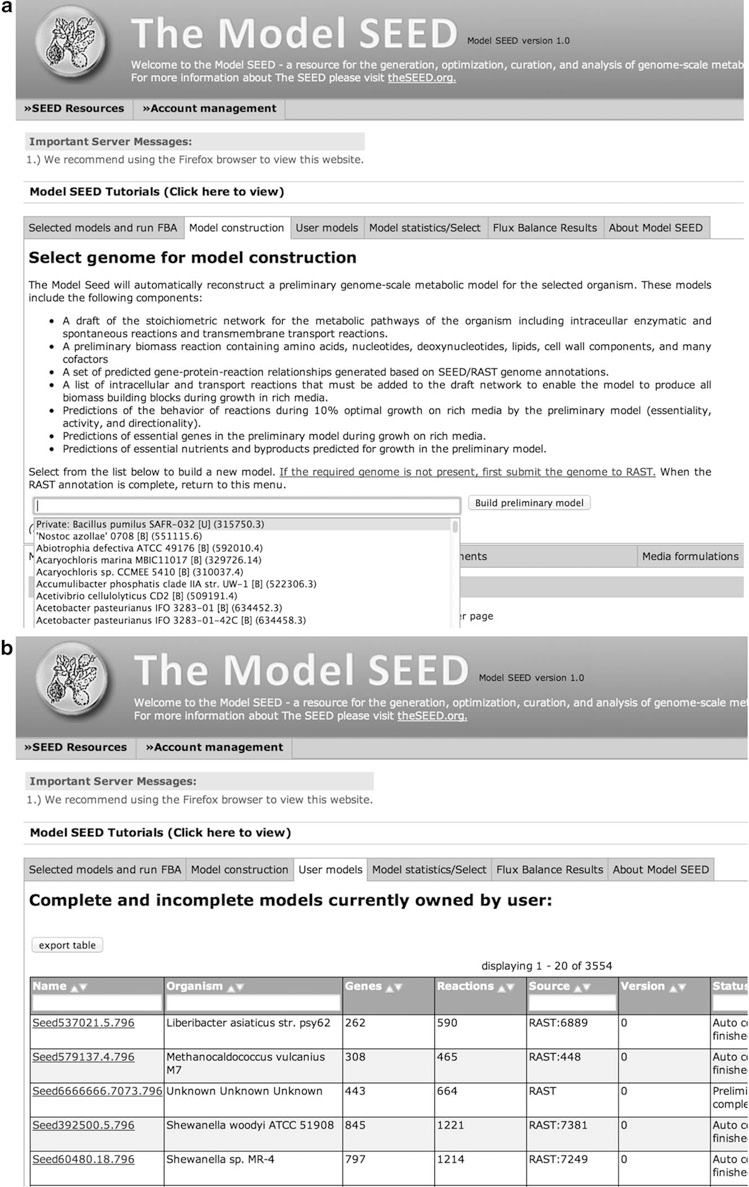 Model is based on eight steps.
1. Requirements for Submitting a Genome Sequence to Automated Annotation.

2. RAST Approach to Automated Genome Annotation

3. Curation of RAST Genome Annotations
4. Requirements for Submitting a Genome for Automated ModelReconstruction
Model SEED home page (http://www.theseed.org/models)
PubSEED (http:// pubseed.theseed.org).

5. Reconstruction of Metabolic Models in Model SEED
functional roles in the annotation ontology
In total, this database contains over 13,000 reactions and over 16,000 reactants
Compounds charge as pH 7
all reactions are proton balanced using the charged forms of the reactants
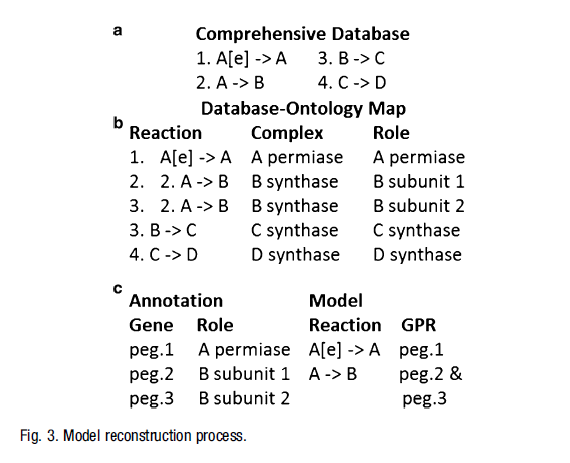 6. Biomass Composition Reactions (BCR) in Model SEED
estimation of the fraction of biomass that consists of DNA, RNA, protein, lipids, cell wall, and cofactors and an estimation of growth-associated ATP consumption

The biomass composition reaction describes the relative quantity of all small molecule metabolites that must be produced in order to generate 1g of biomass

Once all the metabolites in the model BCR have been determined, the stoichiometric coefficients for the metabolites must be computed.
7. Model Auto-completion in the Model SEED
biochemistry database for which generic reactions, 
unbalanced reactions, 
nonmicrobial reactions were removed

A mapping between reactions and compounds in the model and reactions and compound in the biochemistry database
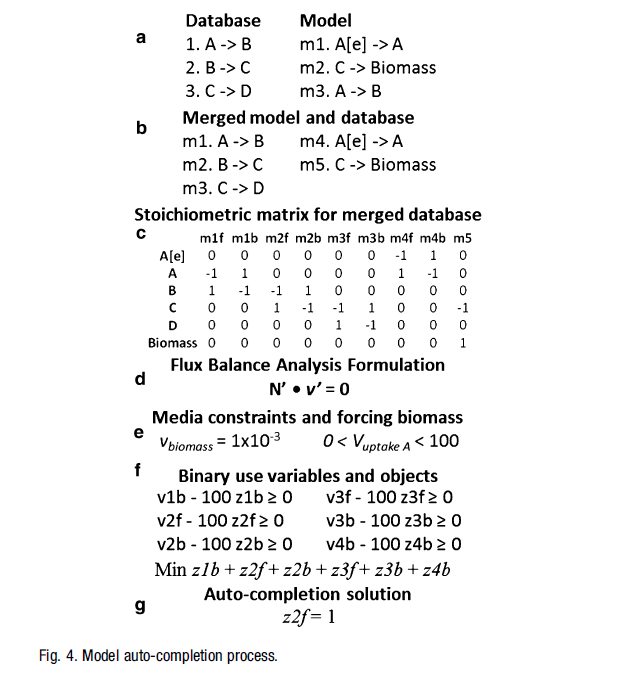 flux balance analysis problem by setting the product of the stoichiometric matrix and the vector of fluxes through the forward and reverse component reactions to be equal to zero

auto-completion with very low tolerance settings (e.g., 1 x10-3) and with large bounds on reaction flux and metabolite uptake (e.g., 100).

Binary variables are associated with each component reaction that did not appear in the original model either because annotated reactions were irreversible or because no gene was annotated to perform the reaction. Each binary use variable is equal to “1” if its associated reaction is active and “0” otherwise.
8. Reviewing and Curating a Model SEED Model
Access to the Model SEED website (http://www.theseed.org/models/).

Cytoscape (http://www.cytoscape.org/) and CytoSEED plugin (http://sourceforge.net/projects/cytoseed/) for viewing metabolic models.

FBA on metabolic models using SBML files. 
COBRA Toolbox (opencobra.sourceforge.net/) or
OptFlux (www.optflux.org/).
Thank you